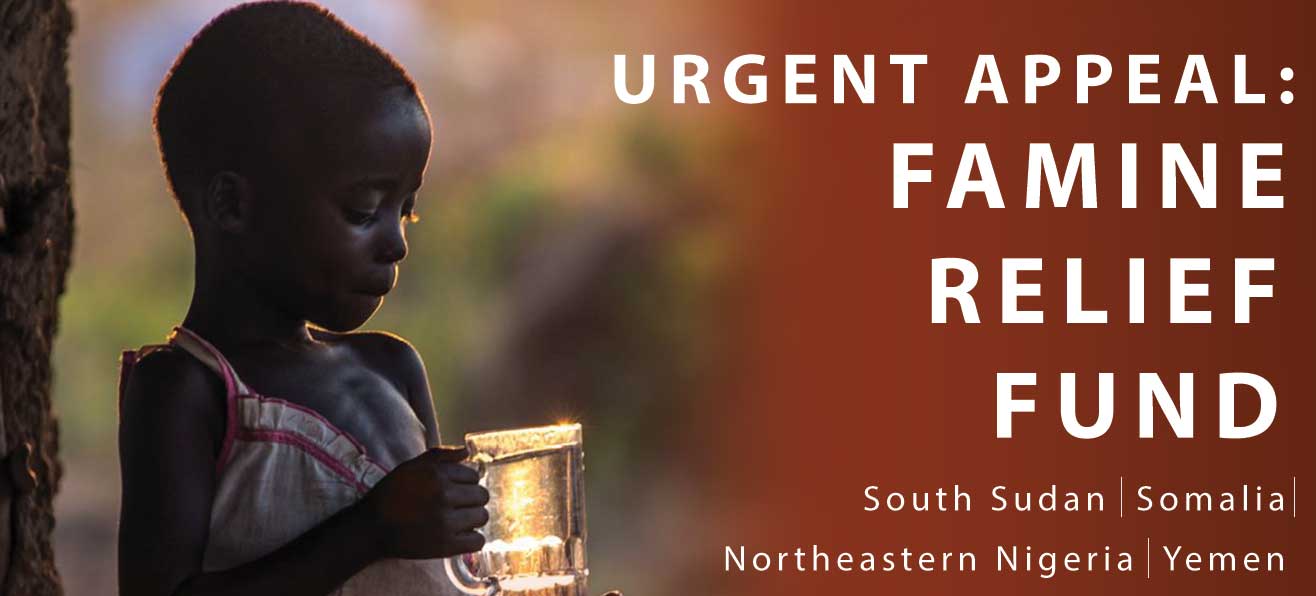 Grade 8Malnutrition & Under-nourishment
Part 1 - Not enough of the right types of food
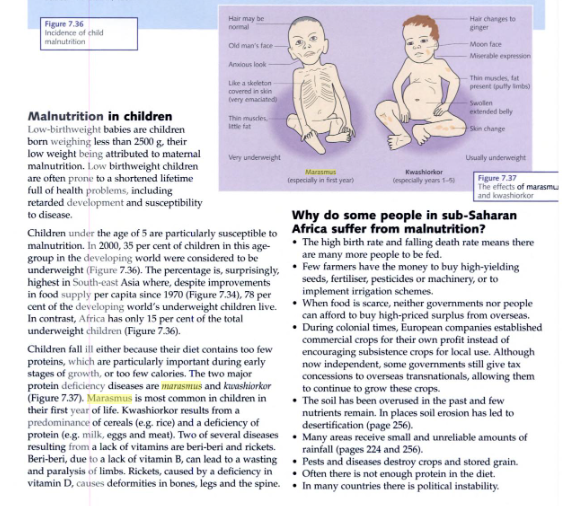 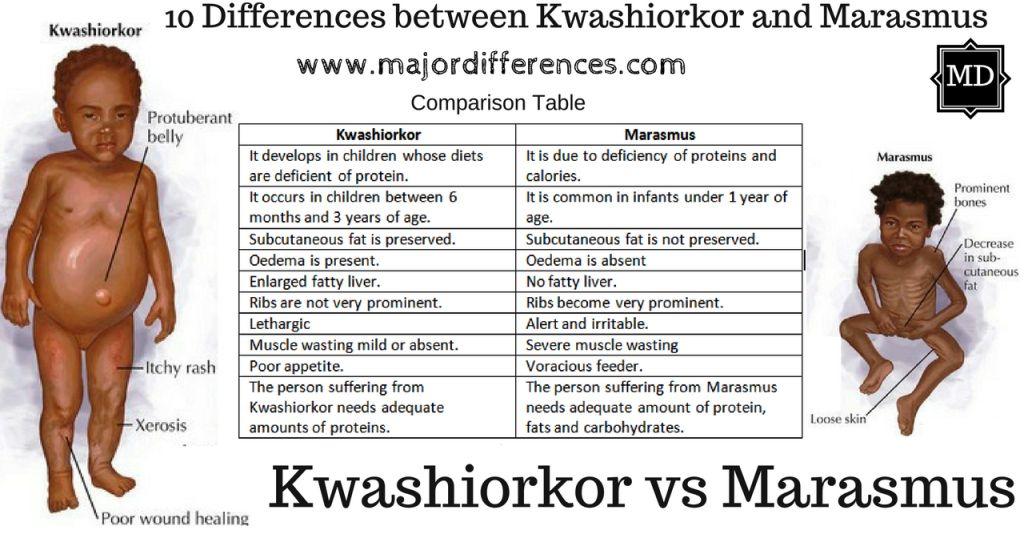